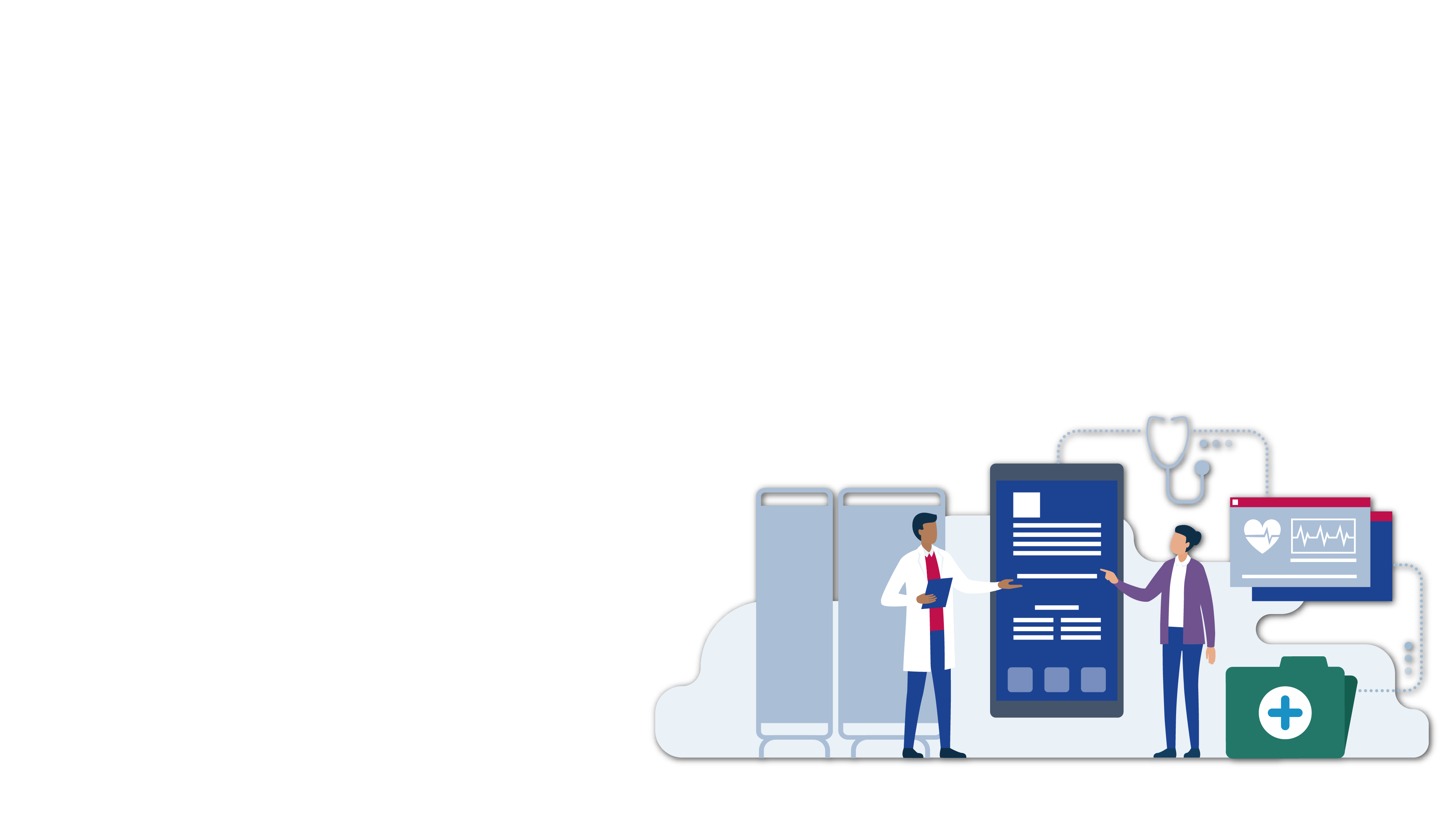 Digital Therapeutics Beyond Cognitive Remediation for Treatment of Negative Symptoms of Schizophrenia
CT-155 – prescription-based digital therapeutic 
FDA breakthrough device designation
Novel software accessible on mobile devices
Can be dosed in line with the patient’s needs
Digital Therapeutics
Treatments aimed at several different features of negative symptoms
Get patients to engage in positive activities for them to reinterpret features of their illness
Get patients to become more motivated to engage in positive social activities
Advantages of cost and accessibility
We will see whether or not this therapeutic has an impact on negative symptoms